Week 2 – Day 1
Phonemic Awareness  
Identify and Generate Rhyme
Listen carefully as I say two words: bugs, rug.
Bug and rug rhyme because they both end with the same sounds.
Bug and rug end with /ug/.
What is another word that rhymes with bug and rug?
To figure that out, I think of words that end in /ug/. 
Tug rhymes with bug and rug beause tug ends with /ug/.
Guided Practice:
I will say three words. Tell me which two words rhyme. Then say another word that rhymes with them.

	plum, gum, tag			bus, run, fun			nut, win, but

	net, up, pup				hug, bug, hut			tub, block, rub
Introduce short u
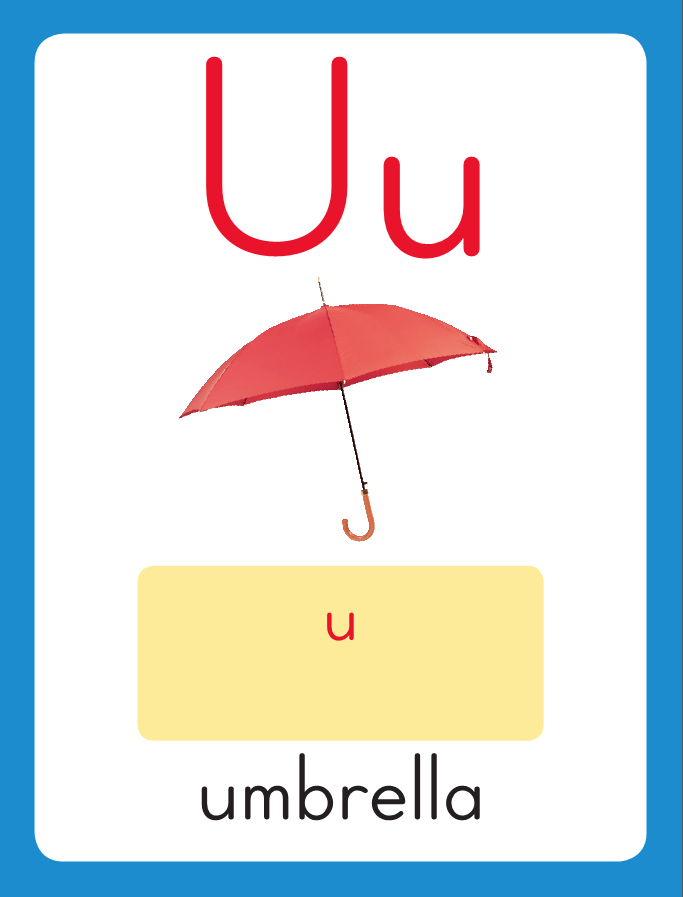 This is the Umbrella Sound-Spelling Card.
 The sound is /u/.
The /u/ sound is spelled with the letter u. Sometimes it is spelled with the letters ea.
Say it with me: /uuu/.
This sound is at the beginning of the word umbrella.
Listen /uuu/, umbrella.
I’ll say /u/ as I write the letter several times.
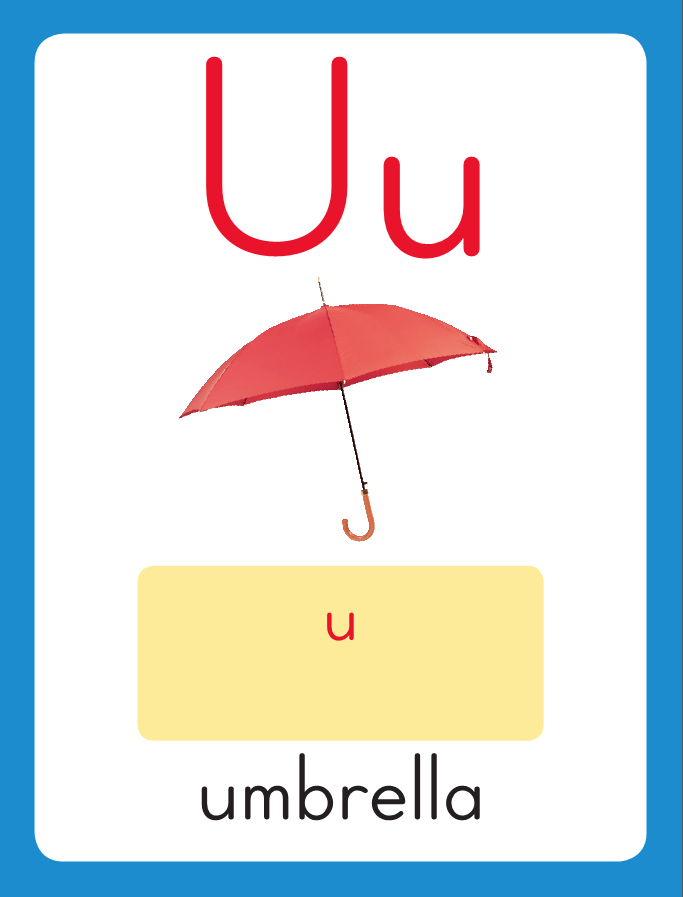 Introduce short u
Have children practice connecting the letter u to the sound /u/ by writing it.
Now do it with me. Say /u/ as I write the letter u. 
This time, write the letter u five times as you say the /u/ sound.
Blending Words with  Short u
f
Blending Words with  Short u
f
u
Blending Words with  Short u
f
u
n
Blending Words with  Short u
f
u
n
Blending Words with  Short u
h
Blending Words with  Short u
h
u
Blending Words with  Short u
h
u
g
Blending Words with  Short u
h
u
g
Blending Words with  Short u
n
Blending Words with  Short u
n
u
Blending Words with  Short u
n
u
t
Blending Words with  Short u
n
u
t
Blending Words with  Short u
f
Blending Words with  Short u
f
u
Blending Words with  Short u
f
u
zz
Blending Words with  Short u
f
u
zz
Blending Words with  Short u
p
l
Blending Words with  Short u
p
l
u
Blending Words with  Short u
p
l
u
m
Blending Words with  Short u
p
l
u
m
u   	  	tr   		  ff 	  	  ck

  ll				ea      pl       st

  sk     dr       u      ed

  a      cl       ss        i
/t/
m
mu
mud
mud  	b
mud  	bu
mud  	bug
mud  	bug  	b
mud  	bug  	bu
mud  	bug  	but
mud  	bug  	but   h
mud  	bug  	but   hu
mud  	bug  	but   hut
mud  	bug  	but   hut

	f
mud  	bug  	but   hut

	fu
mud  	bug  	but   hut

	fun
mud  	bug  	but   hut

	fun	 		 c
mud  	bug  	but   hut

	fun	 		 cu
mud  	bug  	but   hut

	fun	 		 cub
mud  	bug  	but   hut

	fun	 		 cub   u
mud  	bug  	but   hut

	fun	 		 cub   up
mud  	bug  	but   hut

	fun	 		 cub   up  	u
mud  	bug  	but   hut

	fun	 		 cub   up  	us
mud  	bug  	but   hut

	fun	 		 cub   up  	us

 d
mud  	bug  	but   hut

	fun	 		 cub   up  	us

 du
mud  	bug  	but   hut

	fun	 		 cub   up  	us

 duck
mud  	bug  	but   hut

	fun	 		 cub   up  	us

 duck   y
mud  	bug  	but   hut

	fun	 		 cub   up  	us

 duck   yu
mud  	bug  	but   hut

	fun	 		 cub   up  	us

 duck   yuck
mud  	bug  	but   hut

	fun	 		 cub   up  	us

 duck   yuck   st
mud  	bug  	but   hut

	fun	 		 cub   up  	us

 duck   yuck   stu
mud  	bug  	but   hut

	fun	 		 cub   up  	us

 duck   yuck   stuff
Internal Sounding Out
rug
Internal Sounding Out
rug  	rag
Internal Sounding Out
rug  	rag  	luck
Internal Sounding Out
rug  	rag  	luck  lock
Internal Sounding Out
rug  	rag  	luck  lock

truck
Internal Sounding Out
rug  	rag  	luck  lock

truck	 track
Internal Sounding Out
rug  	rag  	luck  lock

truck	 track   yelled
Internal Sounding Out
rug  	rag  	luck  lock

truck	 track   yelled  	

drum
Internal Sounding Out
rug  	rag  	luck  lock

truck	 track   yelled  	

drum   skill
Internal Sounding Out
rug  	rag  	luck  lock

truck	 track   yelled  	

drum   skill   puffed
Russ
Russ is
Russ is as
Russ is as snug
Russ is as snug as
Russ is as snug as a
Russ is as snug as a bug
Russ is as snug as a bug in
Russ is as snug as a bug in his
Russ is as snug as a bug in his bed.
Russ is as snug as a bug in his bed.

Gus
Russ is as snug as a bug in his bed.

Gus plays
Russ is as snug as a bug in his bed.

Gus plays drums
Russ is as snug as a bug in his bed.

Gus plays drums and
Russ is as snug as a bug in his bed.

Gus plays drums and hums
Russ is as snug as a bug in his bed.

Gus plays drums and hums in
Russ is as snug as a bug in his bed.

Gus plays drums and hums in the
Russ is as snug as a bug in his bed.

Gus plays drums and hums in the sun.
A
A hen
A hen clucks,
A hen clucks, but
A hen clucks, but a
A hen clucks, but a duck
A hen clucks, but a duck quacks!
Spelling / Dictation
1.
2.
3.
4.
5.
bug
run
cut
rug
fun
High Frequency
Words
Read, Spell, Write
could
Could you pass the nuts, please?
Read, Spell, Write
live
Does a fox live in a den?
Read, Spell, Write
one
There is one frog on the log.
Read, Spell, Write
then
What did you do then?
Read, Spell, Write
three
Three black dogs run in the grass.
Have children read the sentences. Prompt them to identify the high-frequency words in connected text and to blend the decodable words.
I could pull a big sled.
Does a fox live in a den?
 There is one frog on the log.
What did you do then?
Three black dos run in the grass.
Grammar
A singular noun names one person, one place, or one thing.
Some nouns name more than one person, place, or thing.
These are plural nouns. Usually you make a noun plural by adding –s to the end.
The cat is big.
The three cats nap.
Grammar
If a noun ends in –x, -s, or –ss, you add –es to make the plural form.
box - boxes
	bus - buses
	boss - bosses
Grammar
Identify the noun that completes each sentence 
and identify it as singular or plural.
The six (duck/ducks have many (brick/bricks).
Grammar
Identify the noun that completes each sentence 
and identify it as singular or plural.
A frog got a lot of (kiss/kisses).
Week 1 – Day 2
Phonemic Awareness – Phoneme Identity
Listen as I say three words: mud, cub, fun.
I hear the same sound in the middle of mud, cub, and fun.
Listen: /muuud/, /kuuub/,/fuuun/.
The middle sound is /u/.
Guided Practice:
Listen as I say three words. Tell me the sound you hear in all three words.
Let’s do the first one together.
Listen: /suuub/, /yuuum/, /fuuus/.

	sub, yum, fuss		bus, nut, huff		yes, fell, bed

	bat, man, cap		hum, but, run		hot, log, sock
Introduce short i
What is this letter?
What sound does it stand for?
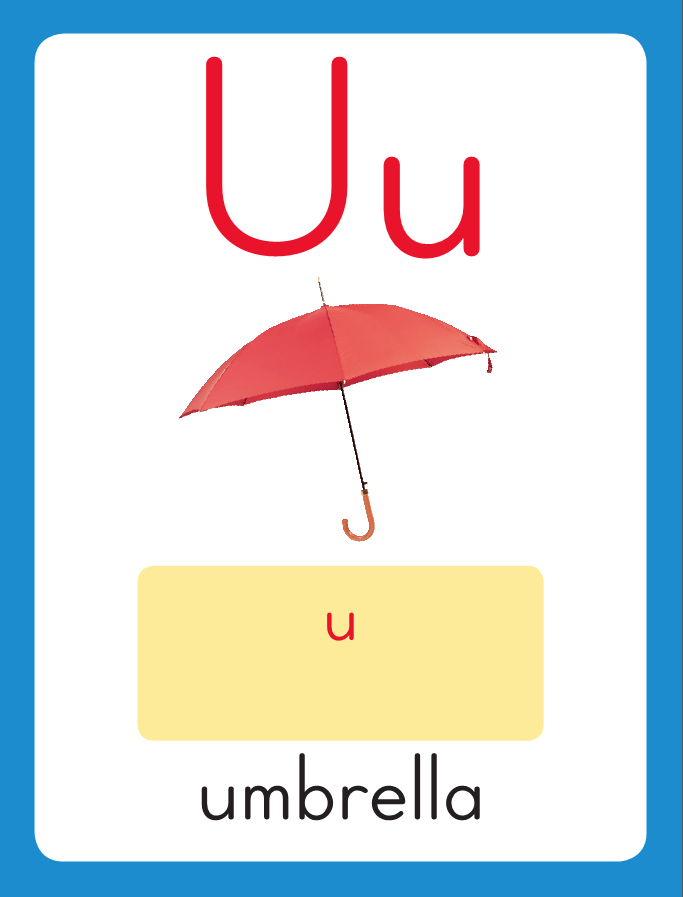 us
This is the Umbrella Sound-Spelling Card.
 The sound is /u/.
The /u/ sound is spelled with the letter u. Sometimes it is spelled with the letters ea.
Say it with me: /uuu/.
This sound is at the beginning of the word umbrella.
Listen /uuu/, umbrella.
I’ll say /u/ as I write the letter several times.
bug
What are these letters?
What sound do they stand for?
Blending Words with  Short u
s
Blending Words with  Short u
s
u
Blending Words with  Short u
s
u
n
Blending Words with  Short u
s
u
n
Blending Words with  Short u
b
Blending Words with  Short u
b
u
Blending Words with  Short u
b
u
zz
Blending Words with  Short u
b
u
zz
Blending Words with  Short u
l
Blending Words with  Short u
l
u
Blending Words with  Short u
l
u
ck
Blending Words with  Short u
l
u
ck
Blending Words with  Short u
c
l
Blending Words with  Short u
c
l
u
Blending Words with  Short u
c
l
u
b
Blending Words with  Short u
c
l
u
b
Blending Words with  Short u
t
r
Blending Words with  Short u
t
r
u
Blending Words with  Short u
t
r
u
ck
Blending Words with  Short u
t
r
u
ck
t
tu
tub
tub   r
tub   ru
tub   rug
tub   rug   h
tub   rug   hu
tub   rug   hug
tub   rug   hug   c
tub   rug   hug   cu
tub   rug   hug   cup
tub   rug   hug   cup

 m
tub   rug   hug   cup

 mu
tub   rug   hug   cup

 mug
tub   rug   hug   cup

 mug   sn
tub   rug   hug   cup

 mug   snu
tub   rug   hug   cup

 mug   snug
tub   rug   hug   cup

 mug   snug   dr
tub   rug   hug   cup

 mug   snug   dru
tub   rug   hug   cup

 mug   snug   drum
tub   rug   hug   cup

 mug   snug   drum

pl
tub   rug   hug   cup

 mug   snug   drum

plu
tub   rug   hug   cup

 mug   snug   drum

pluck
tub   rug   hug   cup

 mug   snug   drum

pluck   str
tub   rug   hug   cup

 mug   snug   drum

pluck   stru
tub   rug   hug   cup

 mug   snug   drum

pluck   struck
tub   rug   hug   cup

 mug   snug   drum

pluck   struck   h
tub   rug   hug   cup

 mug   snug   drum

pluck   struck   hu
tub   rug   hug   cup

 mug   snug   drum

pluck   struck   huff
Build Words with Short u
c
u
t
What is the new word we made?
Let’s blend all the sounds and read the word.
Change the c to h.
Build Words with Short u
h
u
t
What is the new word we made?
Let’s blend all the sounds and read the word.
Change the t to m.
Build Words with Short u
h
u
m
What is the new word we made?
Let’s blend all the sounds and read the word.
Change the m to ff.
Build Words with Short u
h
u
ff
What is the new word we made?
Let’s blend all the sounds and read the word.
Change the h to p.
Build Words with Short u
p
u
ff
What is the new word we made?
Let’s blend all the sounds and read the word.
Change the ff to p.
Build Words with Short u
p
u
p
What is the new word we made?
Let’s blend all the sounds and read the word.
Change the first p to c.
Build Words with Short u
c
u
p
What is the new word we made?
Let’s blend all the sounds and read the word.
Change the first p to b.
Build Words with Short u
c
u
b
What is the new word we made?
Let’s blend all the sounds and read the word.
Put an l after the c.
Build Words with Short u
c
b
l
u
What is the new word we made?
Let’s blend all the sounds and read the word.
Change the b to ck.
Build Words with Short u
c
ck
l
u
What is the new word we made?
Let’s blend all the sounds and read the word.
Change the c to p.
Build Words with Short u
p
ck
l
u
What is the new word we made?
Let’s blend all the sounds and read the word.
Change the ck to m.
Build Words with Short u
p
m
l
u
What is the new word we made?
Let’s blend all the sounds and read the word.
Change the m to g.
Build Words with Short u
p
g
l
u
What is the new word we made?
Let’s blend all the sounds and read the word.
Structural Analysis
He’s is a contraction. 
A contraction is when you put two words together to make one word.
he is  -  he’s
He’s is a shorter way of writing and saying he is.
The apostrophe (‘) stands for the missing letter i in is.
You leave out one or more letters when you make a contraction.
Structural Analysis
A contraction is when you put two words together to make one word.
she is  -   she’s		 	    it is  -   it’s
The apostrophe (‘) stands for the missing letter i in is.
You leave out one or more letters when you make a contraction.
Structural Analysis
he’s	
she’s		 	    
it’s
/z/
/s/
Use each word in a sentence.
Structural Analysis
he is	  ______
she is	______	 	    
it is    ______
Write the contraction for each word and 
then use the contraction in a sentence.
bun
dug
hut
run
run
run
nut
nut
nut
bug
bug
bug
fun
fun
fun
cut
cut
cut
rug
rug
rug
High Frequency
Words
Read, Spell, Write
could
Could you pass the nuts, please?
Read, Spell, Write
live
Does a fox live in a den?
Read, Spell, Write
one
There is one frog on the log.
Read, Spell, Write
then
What did you do then?
Read, Spell, Write
three
Three black dogs run in the grass.
Grammar
A singular noun names one person, one place, or one thing.
Some nouns name more than one person, place, or thing.
These are plural nouns. Usually you make a noun plural by adding –s to the end.
When a noun ends with –x, -s, or –ss, you add –es.
The kids make a school out of blocks.
Identify each noun and tell if it is singular or plural.
Grammar
If a noun ends in –x, -s, or –ss, you add –es to make the plural form.
box - boxes
	bus - buses
	boss - bosses
Grammar
Identify the noun that completes each sentence 
and identify it as singular or plural.
The six (duck/ducks have many (brick/bricks).
Grammar
Identify the noun that completes each sentence 
and identify it as singular or plural.
A frog got a lot of (kiss/kisses).
Week 1 – Day 3
Phonemic Awareness – Phoneme Blending
I am going to put one marker in each box as I say each sound.
Then I will blend the sounds to form a word.
Place a marker for each sound as you say: /m/ /u/ /g/.
/m/
/u/
/g/
This word has three sounds: /m/ /u/ /g/.
Listen as I blend these sounds to form a word: /mmmuuug/, mug.
The word is mug.
Phonemic Awareness – Phoneme Blending
/m/
/u/
/g/
/u/ /p/			/f/ /u/ /n/			/p/ /l/ /u/ /m/

/k/ /u/ /p/		/d/ /r/ /u/ /m/		/s/ /t/ /u/ /k/
Blending Words with  Short u
s
n
Blending Words with  Short u
s
n
u
Blending Words with  Short u
g
s
n
u
Blending Words with  Short u
g
s
n
u
Blending Words with  Short u
p
l
Blending Words with  Short u
p
l
u
Blending Words with  Short u
m
p
l
u
Blending Words with  Short u
m
p
l
u
Blending Words with  Short u
d
Blending Words with  Short u
d
u
Blending Words with  Short u
d
u
ck
Blending Words with  Short u
d
u
ck
Blending Words with  Short u
u
Blending Words with  Short u
u
p
Blending Words with  Short u
u
p
u       st       ck       ff

dr      pl        o        tr

sn       a        fl        ss
y
yu
yuck
yuck  m
yuck  mu
yuck  mud
yuck  mud  h
yuck  mud  hu
yuck  mud  huff
yuck  mud  huff  st
yuck  mud  huff  stu
yuck  mud  huff  stuff
yuck  mud  huff  stuff

dr
yuck  mud  huff  stuff

dru
yuck  mud  huff  stuff

drum
yuck  mud  huff  stuff

drum sn
yuck  mud  huff  stuff

drum snu
yuck  mud  huff  stuff

drum snug
yuck  mud  huff  stuff

drum snug  b
yuck  mud  huff  stuff

drum snug  bu
yuck  mud  huff  stuff

drum snug  bug
yuck  mud  huff  stuff

drum snug  bug pl
yuck  mud  huff  stuff

drum snug  bug plu
yuck  mud  huff  stuff

drum snug  bug plug
yuck  mud  huff  stuff

drum snug  bug plug

c
yuck  mud  huff  stuff

drum snug  bug plug

cu
yuck  mud  huff  stuff

drum snug  bug plug

cub
yuck  mud  huff  stuff

drum snug  bug plug

cub  f
yuck  mud  huff  stuff

drum snug  bug plug

cub  fu
yuck  mud  huff  stuff

drum snug  bug plug

cub  fun
yuck  mud  huff  stuff

drum snug  bug plug

cub  fun  h
yuck  mud  huff  stuff

drum snug  bug plug

cub  fun  hu
yuck  mud  huff  stuff

drum snug  bug plug

cub  fun  hut
yuck  mud  huff  stuff

drum snug  bug plug

cub  fun  huts
yuck  mud  huff  stuff

drum snug  bug plug

cub  fun  huts  st
yuck  mud  huff  stuff

drum snug  bug plug

cub  fun  huts  stu
yuck  mud  huff  stuff

drum snug  bug plug

cub  fun  huts  stuck
yuck  mud  huff  stuff

drum snug  bug plug

cub  fun  huts  stuck

p
yuck  mud  huff  stuff

drum snug  bug plug

cub  fun  huts  stuck

pu
yuck  mud  huff  stuff

drum snug  bug plug

cub  fun  huts  stuck

puff
yuck  mud  huff  stuff

drum snug  bug plug

cub  fun  huts  stuck

puff gr
yuck  mud  huff  stuff

drum snug  bug plug

cub  fun  huts  stuck

puff gru
yuck  mud  huff  stuff

drum snug  bug plug

cub  fun  huts  stuck

puff gruff
yuck  mud  huff  stuff

drum snug  bug plug

cub  fun  huts  stuck

puff gruff dr
yuck  mud  huff  stuff

drum snug  bug plug

cub  fun  huts  stuck

puff gruff dre
yuck  mud  huff  stuff

drum snug  bug plug

cub  fun  huts  stuck

puff gruff dress
yuck  mud  huff  stuff

drum snug  bug plug

cub  fun  huts  stuck

puff gruff dress pl
yuck  mud  huff  stuff

drum snug  bug plug

cub  fun  huts  stuck

puff gruff dress plu
yuck  mud  huff  stuff

drum snug  bug plug

cub  fun  huts  stuck

puff gruff dress pluck
Internal Sounding Out
it’s
Internal Sounding Out
it’s  		she’s
Internal Sounding Out
it’s  		she’s  		 he’s
Internal Sounding Out
it’s  		she’s  		 he’s

			 let’s
Internal Sounding Out
it’s  		she’s  		 he’s

			 let’s		what’s
Internal Sounding Out
it’s  		she’s  		 he’s

			 let’s		what’s

 buzz
Internal Sounding Out
it’s  		she’s  		 he’s

			 let’s		what’s

 buzz    track
Internal Sounding Out
it’s  		she’s  		 he’s

			 let’s		what’s

 buzz    track  	 truck
Internal Sounding Out
it’s  		she’s  		 he’s

			 let’s		what’s

 buzz    track  	 truck

clock
Internal Sounding Out
it’s  		she’s  		 he’s

			 let’s		what’s

 buzz    track  	 truck

clock  cluck
Internal Sounding Out
it’s  		she’s  		 he’s

			 let’s		what’s

 buzz    track  	 truck

clock  cluck   puffed
Gus
Gus dug
Gus dug in
Gus dug in the
Gus dug in the mud
Gus dug in the mud with
Gus dug in the mud with us.
Gus dug in the mud with us.


Bud
Gus dug in the mud with us.


Bud huffs
Gus dug in the mud with us.


Bud huffs and
Gus dug in the mud with us.


Bud huffs and puffs
Gus dug in the mud with us.


Bud huffs and puffs as
Gus dug in the mud with us.


Bud huffs and puffs as he
Gus dug in the mud with us.


Bud huffs and puffs as he runs
Gus dug in the mud with us.


Bud huffs and puffs as he runs up
Gus dug in the mud with us.


Bud huffs and puffs as he runs up a
Gus dug in the mud with us.


Bud huffs and puffs as he runs up a hill.
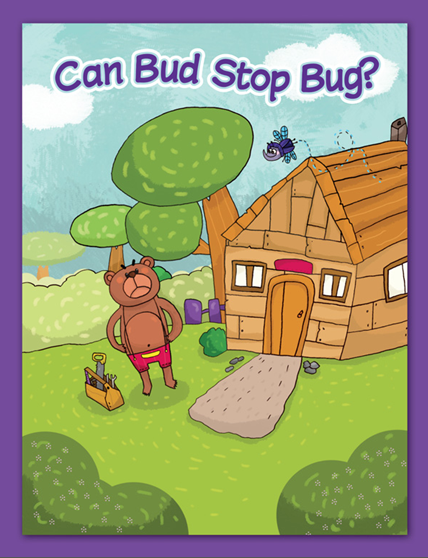 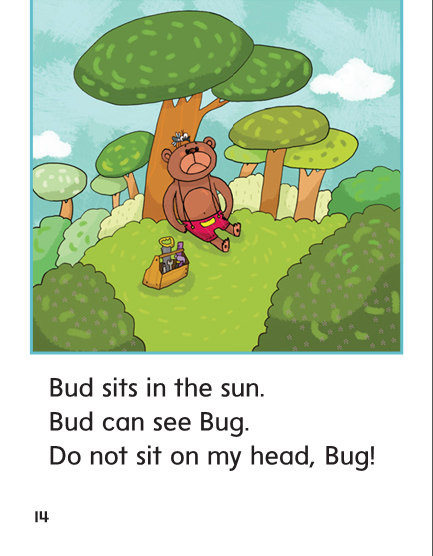 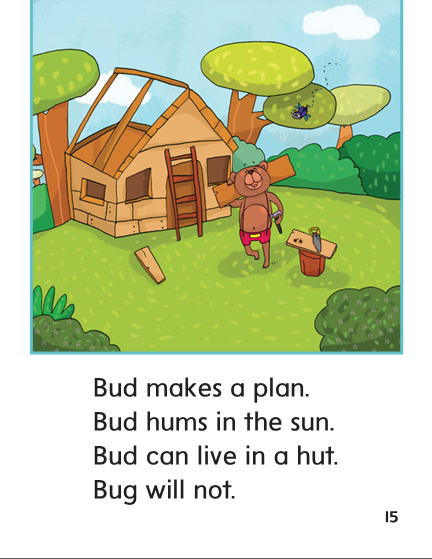 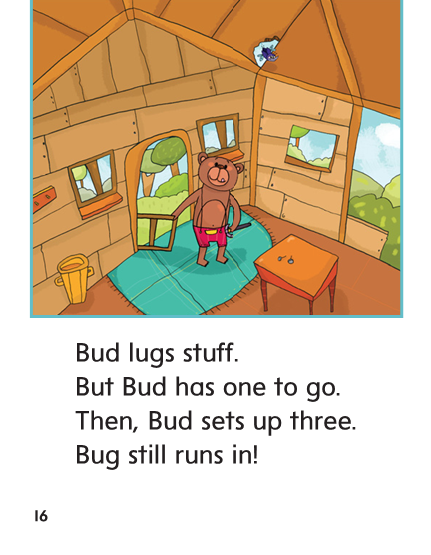 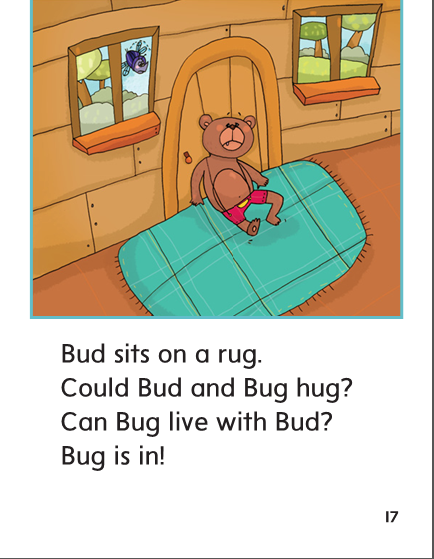 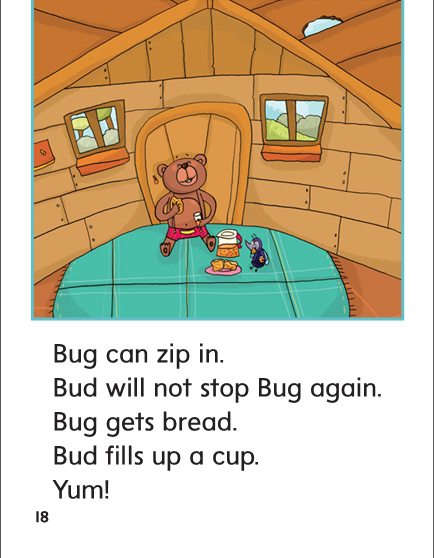 Structural Analysis
The ‘s at the end shows that she’s is a contraction.
A contraction is a word you make by putting two words together.
she is		
she i s
she’s
The apostrophe (‘) stands for the missing letter i in is.
You leave out one or more letters when you make a contraction.
Structural Analysis
The ‘s at the end shows that she’s is a contraction.
A contraction is a word you make by putting two words together.
let us		
let u s
let’s
The apostrophe (‘) stands for the missing letter i in is.
You leave out one or more letters when you make a contraction.
Structural Analysis
he’s		    
it’s
/z/
/s/
What two words do each contraction stand for?
-un
-ug
-ut
run
could
run
nut
one
nut
bug
bug
fun
fun
could
cut
cut
rug
one
rug
High Frequency
Words
Read, Spell, Write
could
Could you pass the nuts, please?
Read, Spell, Write
live
Does a fox live in a den?
Read, Spell, Write
one
There is one frog on the log.
Read, Spell, Write
then
What did you do then?
Read, Spell, Write
three
Three black dogs run in the grass.
Build Fluency: Word Automaticity
I had one dog.

Then I got three cats.

Could my dog live with three cats?
Grammar
A singular noun names one person, one place, or one thing.
Some nouns name more than one person, place, or thing.
These are plural nouns. Usually you make a noun plural by adding –s to the end.
When a noun ends with –x, -s, or –ss, you add –es.
Then, they go up to the roof.
Last, they pound the nails.
Which word names one thing?
Which word names more than one?
Week 1 – Day 4
Phonemic Awareness – Phoneme Identity
Listen carefully as I say three words: duck, jug, sub.
What sound do you hear that is the same in /duuuk/, /juuug/, and /suuub/?
That’s right. The middle sound is /u/.
Guided Practice:
I am going to say more words. Tell me the sound you hear that is the same in each group of words.

	fun, luck, mug		hop, lock, dot		run, huff, mud

	ten, well, went		cup, cub, dug		fuzz, fun, hut
Build Words with Short u
h
u
m
What is the new word we made?
Let’s blend all the sounds and read the word.
Change the h to y.
Build Words with Short u
y
u
m
What is the new word we made?
Let’s blend all the sounds and read the word.
Change the m to ck.
Build Words with Short u
y
u
ck
What is the new word we made?
Let’s blend all the sounds and read the word.
Change the y to t.
Build Words with Short u
t
u
ck
What is the new word we made?
Let’s blend all the sounds and read the word.
Change the u to i.
Build Words with Short u
t
i
ck
What is the new word we made?
Let’s blend all the sounds and read the word.
Change the t to p.
Build Words with Short u
p
i
ck
What is the new word we made?
Let’s blend all the sounds and read the word.
Change the i to a.
Build Words with Short u
p
a
ck
What is the new word we made?
Let’s blend all the sounds and read the word.
Change the a to u.
Build Words with Short u
p
u
ck
What is the new word we made?
Let’s blend all the sounds and read the word.
Change the p to m.
Build Words with Short u
m
u
ck
What is the new word we made?
Let’s blend all the sounds and read the word.
Change the ck to d.
Build Words with Short u
m
u
d
What is the new word we made?
Let’s blend all the sounds and read the word.
Change the u to a.
Build Words with Short u
m
a
d
What is the new word we made?
Let’s blend all the sounds and read the word.
Change the m to d.
Build Words with Short u
d
a
d
What is the new word we made?
Let’s blend all the sounds and read the word.
Change the a to i.
Build Words with Short u
d
i
d
What is the new word we made?
Let’s blend all the sounds and read the word.
Change the last d to g.
Build Words with Short u
d
i
g
What is the new word we made?
Let’s blend all the sounds and read the word.
Change the i to u.
Build Words with Short u
d
u
g
What is the new word we made?
Let’s blend all the sounds and read the word.
Change the d to l.
Build Words with Short u
l
u
g
What is the new word we made?
Let’s blend all the sounds and read the word.
Add a p in front of the l.
Build Words with Short u
p
l
u
g
What is the new word we made?
Let’s blend all the sounds and read the word.
Change the p to s.
Build Words with Short u
s
l
u
g
What is the new word we made?
Let’s blend all the sounds and read the word.
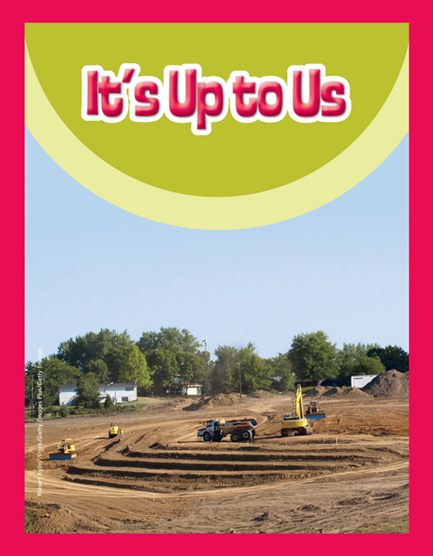 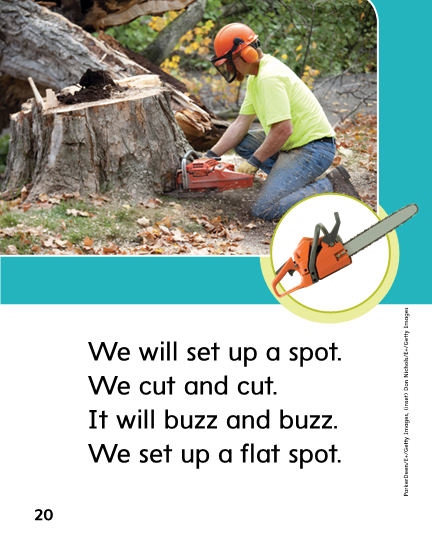 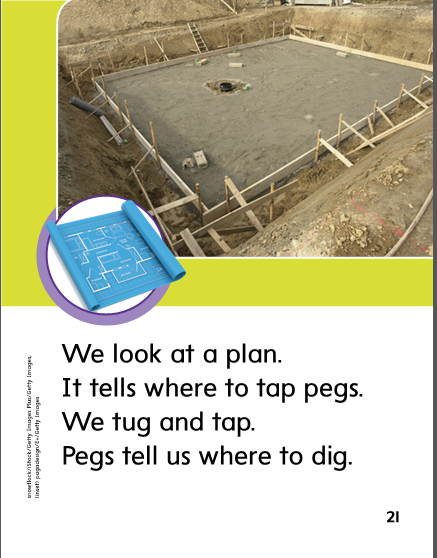 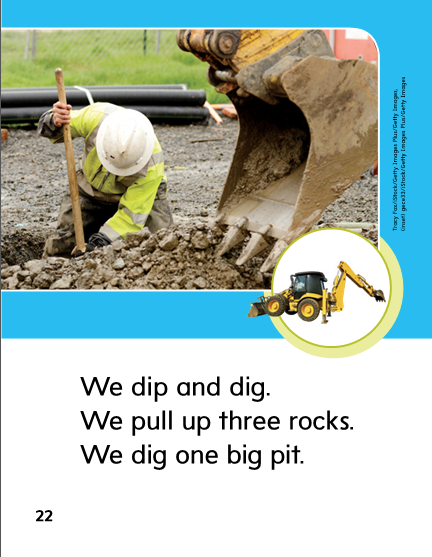 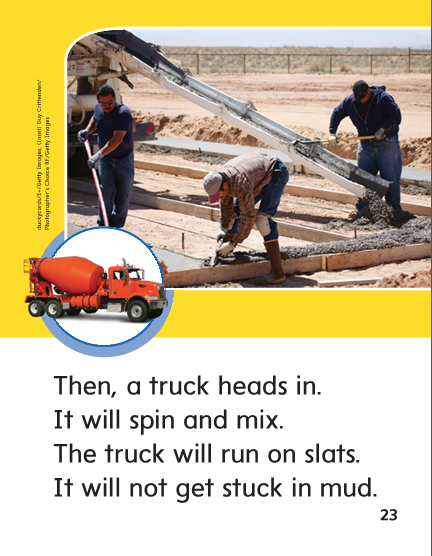 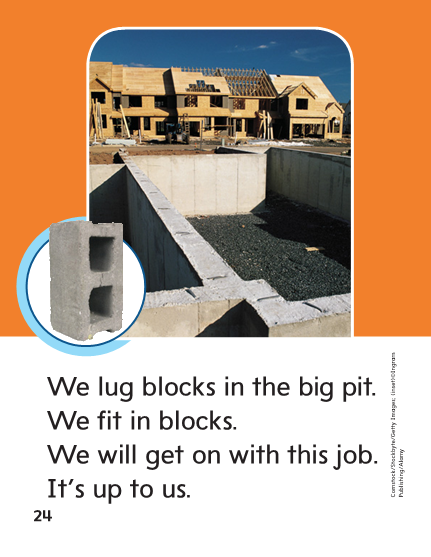 Structural Analysis
The word it’s is a contraction. The apostrophe (‘) replaces the letters removed when the two words (it and is) are put together to make one word.
it’s
Structural Analysis
The word it’s is a contraction. The apostrophe (‘) replaces the letters removed when the two words (it and is) are put together to make one word.
it is
she is
he is
let us
Work in pairs to construct contractions.
Write a sentence for each contraction.
High Frequency
Words
Read, Spell, Write
could
Could you pass the nuts, please?
Read, Spell, Write
live
Does a fox live in a den?
Read, Spell, Write
one
There is one frog on the log.
Read, Spell, Write
then
What did you do then?
Read, Spell, Write
three
Three black dogs run in the grass.
Grammar
You add –s to most singular nouns to name more than one person, place, or thing, but sometimes you must add –es to form the plural.
You add –es to nouns that end with –x, -s, or –ss.
What are some plural nouns?
bus - buses
clock - clocks
egg - eggs
mess - messes
Let’s form the plural for each noun.
Grammar
Have partners form the plural for each noun.
class__
box__
mutt__
drum__
Week 1 – Day 5
Phonemic Awareness
Phoneme Blending
Listed as I say a group of sounds. Then blend those sounds to form a word.

/s/ /u/ /n/	/b/ /u/ /g/		/d/ /r/ /u/ /m/		/f/ /l/ /u/ /f/
Phoneme Segmentation
Now I am going to say a word. I want you to say each sound in  the word.

fun		luck		cluck		plus		truck		spun
Build Words with r-blends and s-blends
Read and say these words:
fun
rub
snug
drum
Build Words with Short u
m
g
u
What is the new word we made?
Let’s blend all the sounds and read the word.
Change the g to h.
Build Words with Short u
m
h
u
What is the new word we made?
Let’s blend all the sounds and read the word.
Change the m to g.
Build Words with Short u
g
h
u
What is the new word we made?
Let’s blend all the sounds and read the word.
Change the h to p.
Build Words with Short u
g
p
u
What is the new word we made?
Let’s blend all the sounds and read the word.
Add an I after the p.
Build Words with Short u
p
l
u
g
What is the new word we made?
Let’s blend all the sounds and read the word.
Change the g to s.
Build Words with Short u
p
l
u
s
What is the new word we made?
Let’s blend all the sounds and read the word.
Change the s to ck.
Build Words with Short u
p
l
u
ck
What is the new word we made?
Let’s blend all the sounds and read the word.
Remove the l.
Build Words with Short u
p
ck
u
What is the new word we made?
Let’s blend all the sounds and read the word.
Change the ck to ff.
Build Words with Short u
p
ff
u
What is the new word we made?
Let’s blend all the sounds and read the word.
Change the p to h.
Build Words with Short u
h
ff
u
What is the new word we made?
Let’s blend all the sounds and read the word.
Change the ff to t.
Build Words with Short u
h
t
u
What is the new word we made?
Let’s blend all the sounds and read the word.
Change the h to b.
Build Words with Short u
b
t
u
What is the new word we made?
Let’s blend all the sounds and read the word.
Change the t to n.
Build Words with Short u
b
n
u
What is the new word we made?
Let’s blend all the sounds and read the word.
Change the b to f.
Build Words with Short u
f
n
u
What is the new word we made?
Let’s blend all the sounds and read the word.
Change the f to s.
Build Words with Short u
s
n
u
What is the new word we made?
Let’s blend all the sounds and read the word.
Change the n to b.
Build Words with Short u
s
b
u
What is the new word we made?
Let’s blend all the sounds and read the word.
Word Automaticity
yuck
bug
puff
it’s
cliff
mud
plug
gruff
she’s
track
huff
cub
fluff
he’s
truck
stuff
fun
pluck
what’s
clock
drum
huts
plus
let’s
cluck
snug
stuck
dress
buzz
puffed
Structural Analysis
What is a contraction and do you form one?
he is
she is
it is
let us
Practice writing and reading the following contractions:
High Frequency
Words
Read, Spell, Write
could
Could you pass the nuts, please?
Read, Spell, Write
live
Does a fox live in a den?
Read, Spell, Write
one
There is one frog on the log.
Read, Spell, Write
then
What did you do then?
Read, Spell, Write
three
Three black dogs run in the grass.
Grammar
Explain the difference between a singular noun and plural noun.
How are plural nouns formed?
Identify the plural nouns.
The hen put the 
eggs in boxes.
Grammar
How do I know if each noun is singular or plural?
Read each noun aloud. Choose two nouns and write two sentences using the plural form of each noun.
map
box
bug
bus
hut